кто?  что?
что делает?
какой?
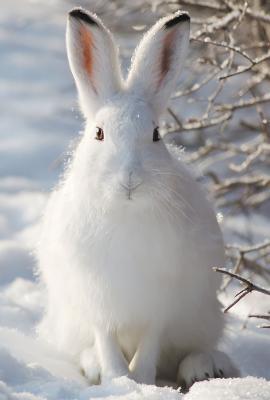 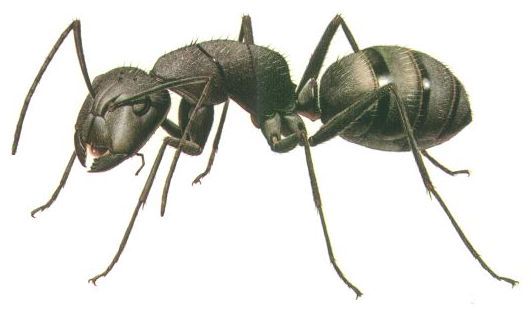 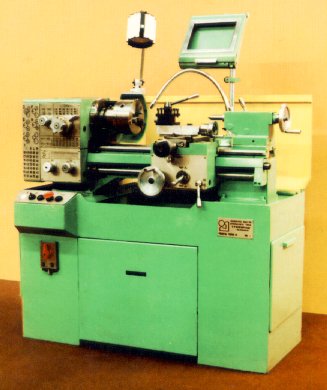 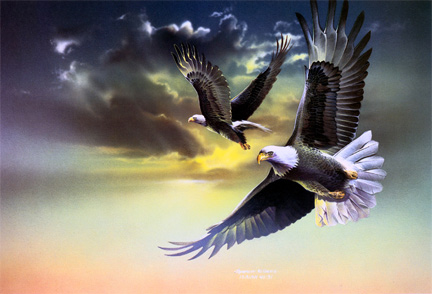 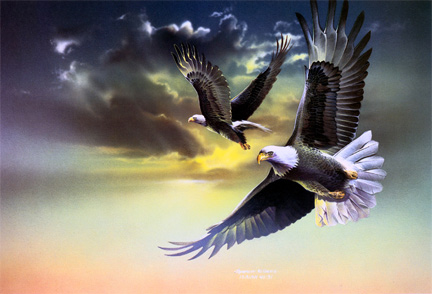 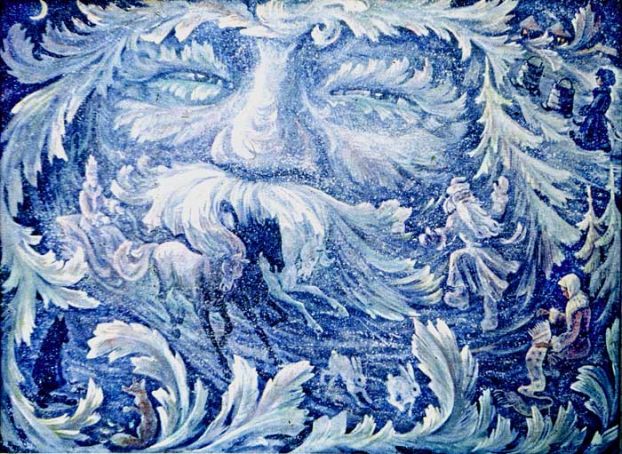 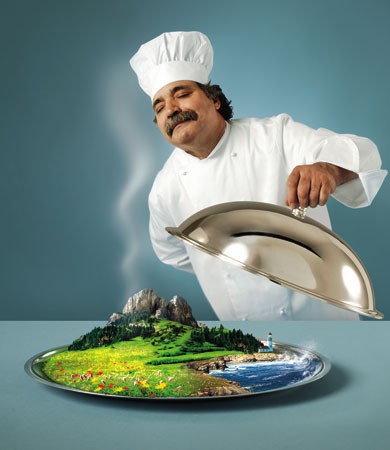 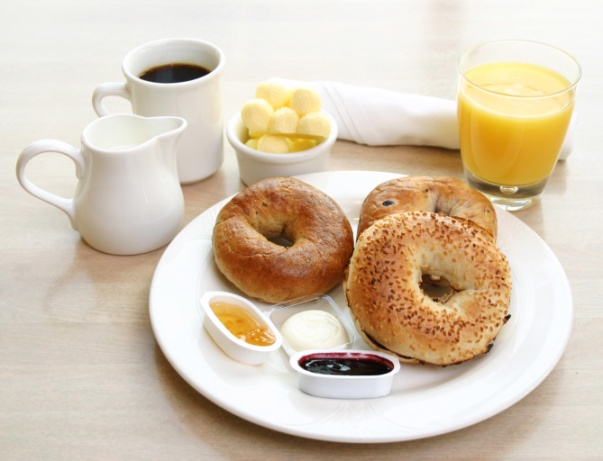 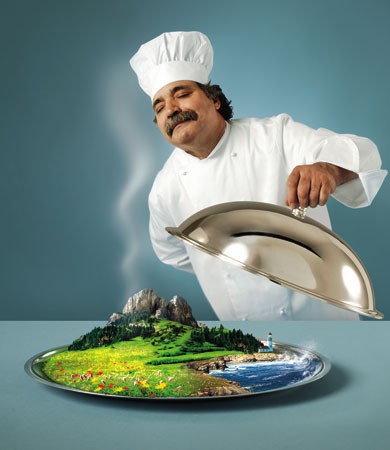 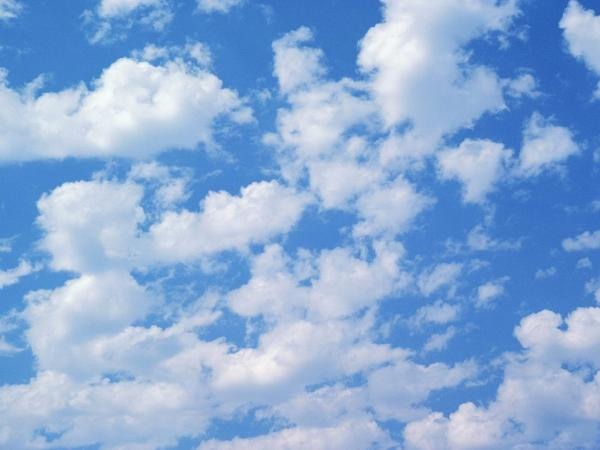